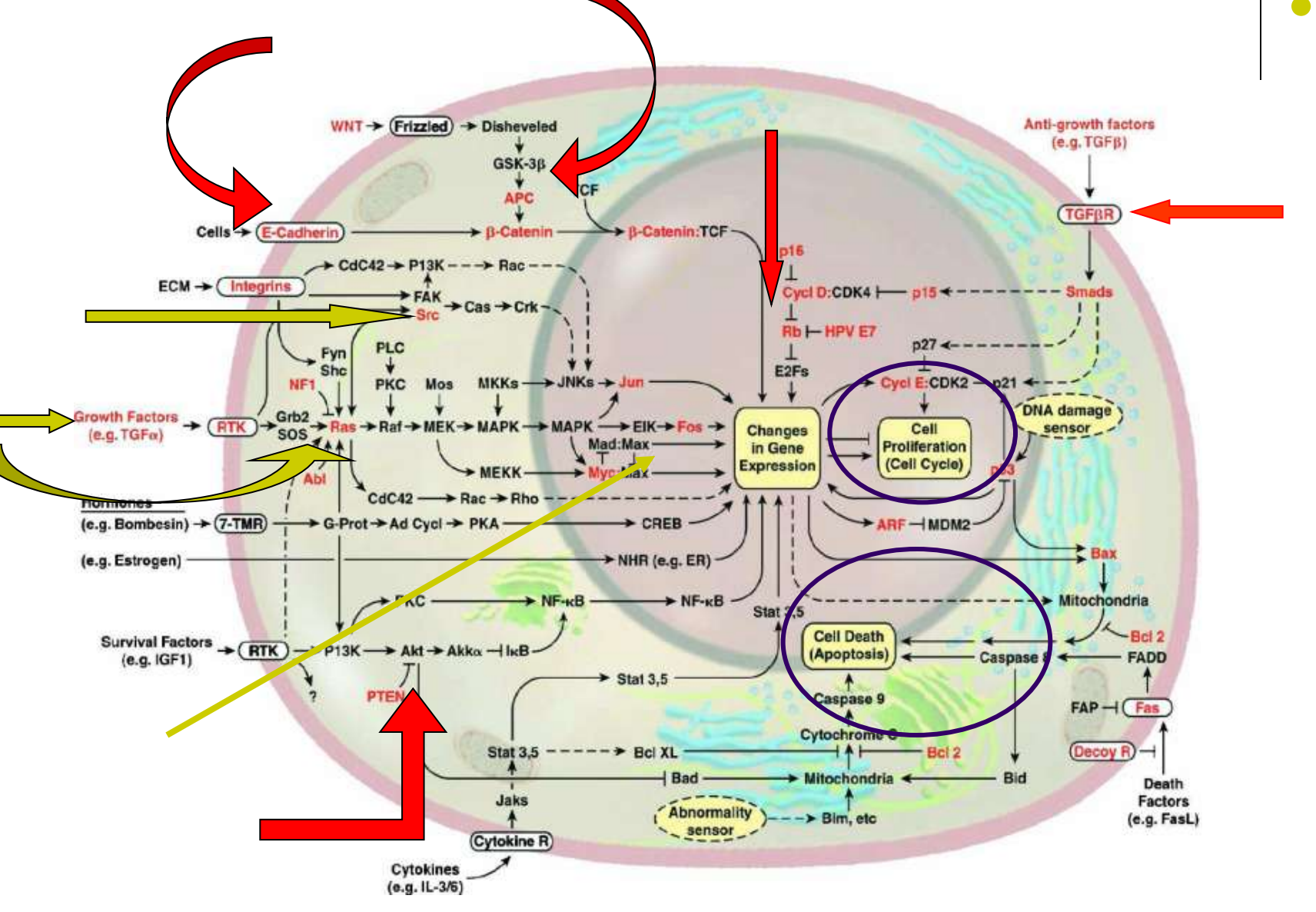 STATUT RAS/RAFPHÉNOTYPE MSI
MMR
Système MMR : 
	MLH1, MSH2, MSH6, PMS2

Rôle : 
	réparation des 	mésappariement lors de la 	réplication 

 Quand inactif :
	erreurs sur les	séquences 	micro satellites

Instabilité microsatellite :
	mutations gènes contrôle 	tumoral => cancer
INSTABILITÉ MICROSATELLITES
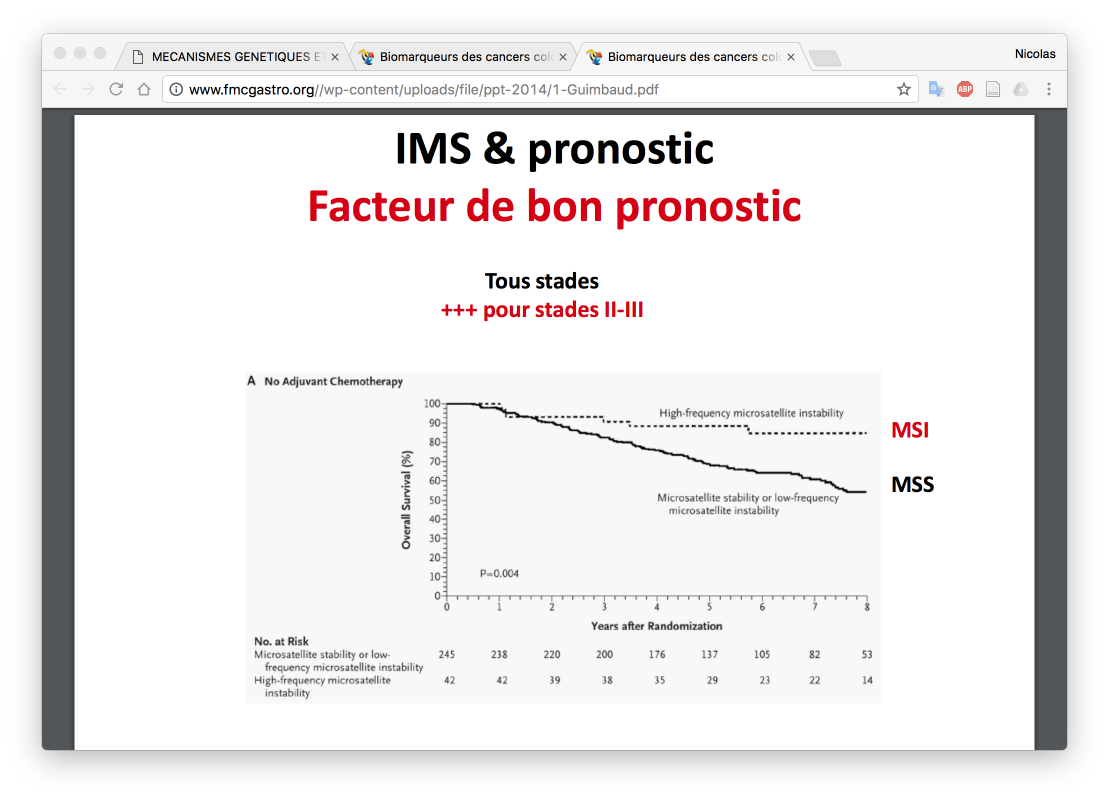 EPIDEMIOLOGIE :
15 à 20% des CCR sporadiques
Constant dans le syndrome de Lynch

IMPACT CLINIQUE : 
Facteur de bon pronostic (prouvé pour les stades II et III)
Inefficacité du 5 Fu en monothérapie
Persistance du bénéfice du FOLFOX

EN PRATIQUE :
Intérêt pour le stade II => pas de chimio adjuvante si 0 facteur de mauvais pronostic
EGF-R
Recepteur MBr type « HER »

Suractivation de l’EGF-R   	=> cancerisation

Blocage de l’EGF-R :
	thérapie ciblée 
	Cetuximab (Erbitux)
	Panitumumab (Vectibix)

Mais…
	tout les patients ne 	bénéficient pas des anti 	EGF-R => le statut RAS
RAS :
Mutation RAS : 	
	activatrice
	indépendant de l’EGF-R 
	=> résistances anti EGF-R

Epidémiologie : 
	K RAS : 40-50%
	N RAS : 5-8%

IMPACT CLINIQUE :
	limitation des anti EGF R 	aux patients RAS 	sauvage

Mais…
	30-40% de nons 	répondeurs => B RAF
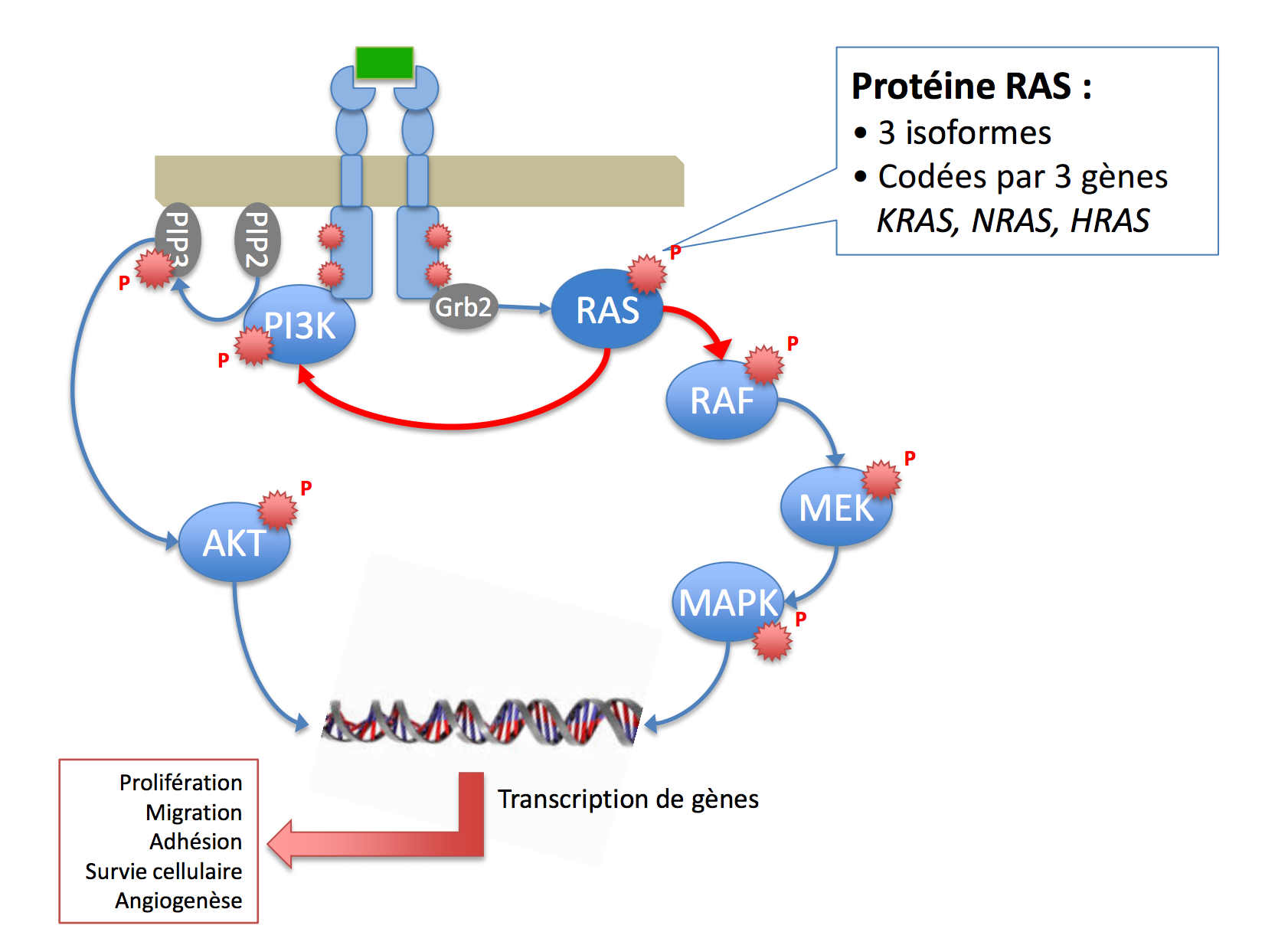 B-RAF
Voie de signalisation RAS

Mutation B-RAF :
	5-10% CCR
	« V600E » : 	transversion T > A
	activatrice

Impact clinique :
	mauvais pronostic

	suspicion résistance 	aux anti EGF R

Thérapies ciblées :
	Ac anti B-RAF
	résultats modestes